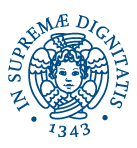 Università di Pisa
Project Topics
Giuseppe Attardi
Dipartimento di Informatica
Università di Pisa
Deep Learning Tokenizer
Depling 2016 challenge requires a tokenizer for any of the Universal Dependency TreeBanks at:
http://universaldependencies.org
Choose one language
Build a DL tokenizer using Keras based on the approach of:
Basile, Valerio and Bos, Johan and Evang, Kilian A General-Purpose Machine Learning Method for Tokenization and Sentence Boundary Detection (2013), http://gmb.let.rug.nl/elephant/
Deep Learning POS for UD
Depling 2016 challenge requires a POS tagger for any of the Universal Dependency TreeBanks at:
http://universaldependencies.org
Choose one language
Build a DL POS using CNN, for example a LSTM that uses word embeddings and possible charcater embeddings.
Convolutional Networks for Sentiment Analysis
SemEval Annotated Data: http://alt.qcri.org/semeval2017/task4/index.php?id=results
Unannotated Data: 50 million tweets (ask Attardi)
Code: DeepNL, https://github.com/attardi/deepnl
Article: A. Severyn, A. Moschitti.UNITN: Training Deep Convolutional Neural Network for Twitter Sentiment Classification
POS tagging using Word Embeddings
Data: https://github.com/UniversalDependencies/UD_Italian-PoSTWITA
Embeddings: http://tanl.di.unipi.it/embeddings/
Article: Stratos, M. Collins. Simple Semi-Supervised POS Tagging.http://www.cs.columbia.edu/~stratos/research/naacl15semipos.pdf
Contextual Embeddings
See paper:
G. Attardi. Representation of Word Sentiment, Idioms and Senses. Proc. of 6th Italian Information Retrieval Workshop (IIR 2015). Cagliari, 2015.
Use text from Wikipedia
Extractor: https://github.com/attardi/wikiextractor
Entity Recognition and Linking
See task description and data at:
http://neel-it.github.io
Question Answering from FAQ
See task description at:
http://qa4faq.github.io
Context aware Spell Checker
Words do not appear in isolation, they always have a context.
You have to implement a spell checker that given a sentence with one misspelled word identifies such word and suggests the correction.
Bonus: use of POS tagging; correct more than one error.
Wikipedia Related Pages
Download the Wikipedia dump of a language of preference
Use extractor: https://github.com/attardi/wikiextractor
Implement and compare a "related pages" function based on:
traditional bag-of-word representations
doc2vec representations.
Negation/Speculation Extraction
Determine the scope of negative or speculative statements:
The lyso-platelet had no effect
MnlI-AluI could suppress the basal-level activity 
Approach:
Classifier for identifying cues
Classifier to determine scope
Data
BioScope dataset:
http://rgai.inf.u-szeged.hu/index.php?lang=en&page=bioscope
Corpus of Product Reviews
Download reviews from online shops
Classify as positive/negative according to number of stars
Train classifier to assign score
Bonus: use of a neural network for the classifier; use of pretrained embeddings.
Relation Extraction
Exploit word embeddings as features + extra hand-coded features
Use the Factor Based Compositional Embedding Model (FCM)http://www.cs.jhu.edu/~mrg/publications/finere-naacl-2015.pdf
SemEval 2014 Relation Extraction data
Entity Linking with Embeddings
Experiment with technique:
R. Blanco, G. Ottaviano, E. Meiji. 2014. Fast and Space-Efficient Entity Linking in Queries.
labs.yahoo.com/_c/uploads/WSDM-2015-blanco.pdf
Extraction of Semantic Hierarchies
Use word embeddings as measure of semantic distance
Use Wikipedia as source of text
http://ir.hit.edu.cn/~jguo/papers/acl2014-hypernym.pdf
Organism
Plant
Ranuncolacee
Aconitum
Evalita 2018
Tasks from Evalita 2018:
Aspect-based sentiment analysis
Emoji prediction
Hate speech detection
Irony Detection in Twitter
Automatic Misogyny Identification
…
Also check previous editions
Deep Learning Applications
Entity Hierarchy Embeddings
http://www.cs.cmu.edu/~zhitingh/data/acl15entity.pdf
Character RNNs for text generation
http://karpathy.github.io/2015/05/21/rnn-effec8veness/
Morphology
Better Word Representations with Recursive Neural Networks for Morphology – Luong et al.
Polysemous words
Improving Word Representa8ons Via Global Context And Multiple Word Prototypes by Huang et al. 2012
Natural language Inference (Logic)
Question Answering 
Automatic Image captioning